Единое родительское собрание 
по вопросу автоматизированного приема в первые классы через систему school.kargoo.gov.kz
17.05.2019г. КГУ «ОШИ № 4»
Пошаговые действия для подачи заявления через систему:
1. На браузере набрать название портала school.kargoo.gov.kz
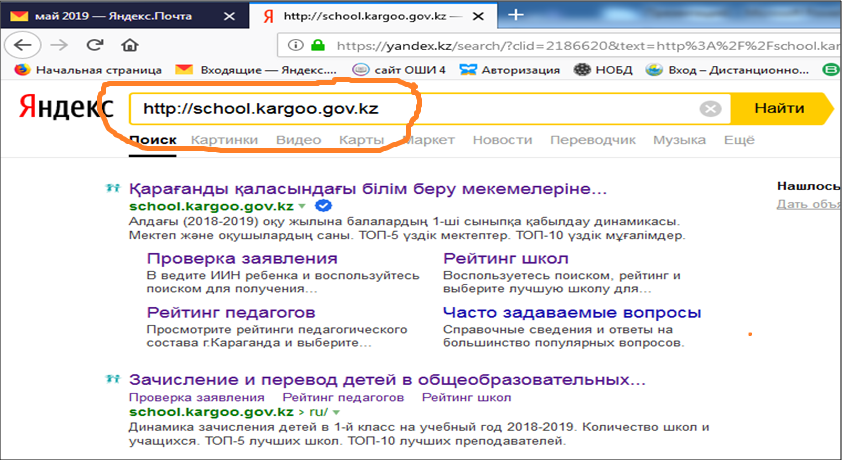 2. Выбираете сайт на удобном для Вас языке, щелкаете мышью на него, откроется главная страница портала
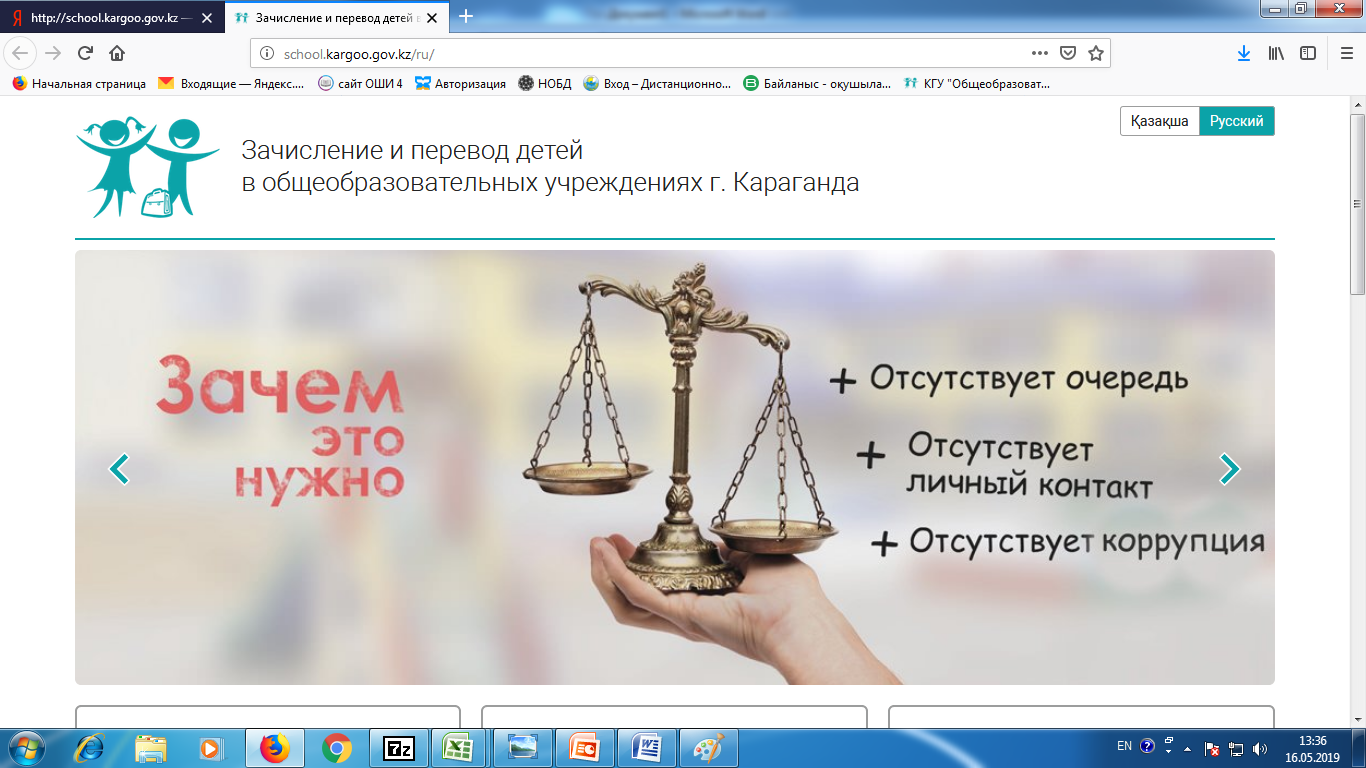 Ниже Вы увидите вкладки для дальнейших действий, из которых Вы выбираете вкладку «Список школ», для получения информации о школе
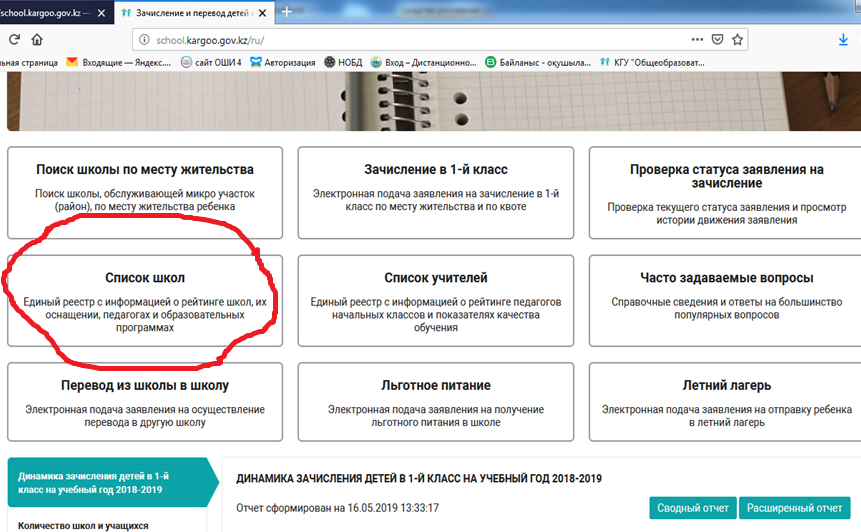 Из реестра школ нужно выбрать Школу – интернат № 4
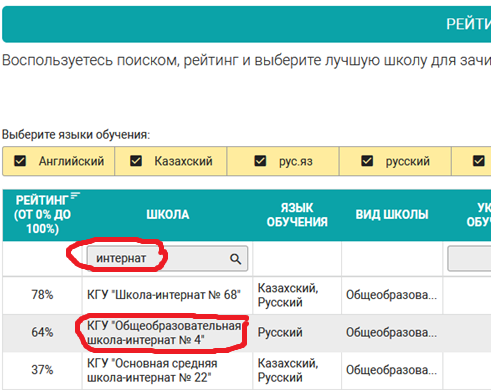 В данной вкладке дается описание школы, адрес, контактные данные, сведения о руководителе и обращение руководителя
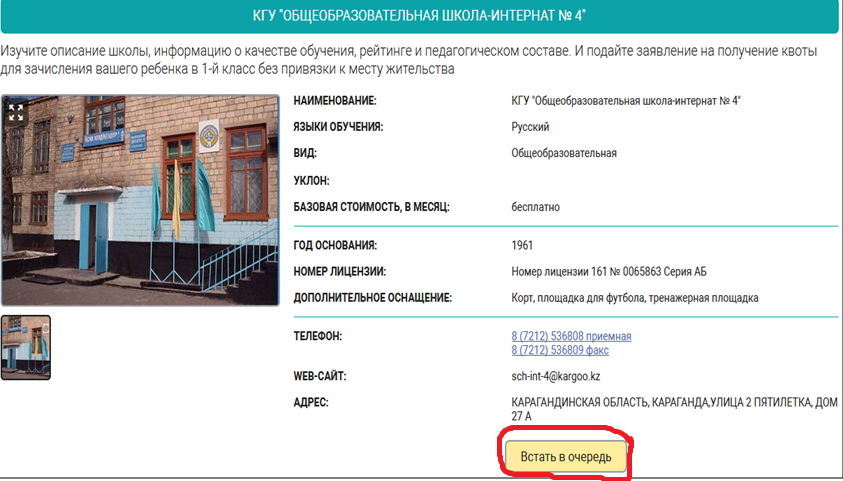 На данной странице вы получите подробную информацию о приеме в первый класс
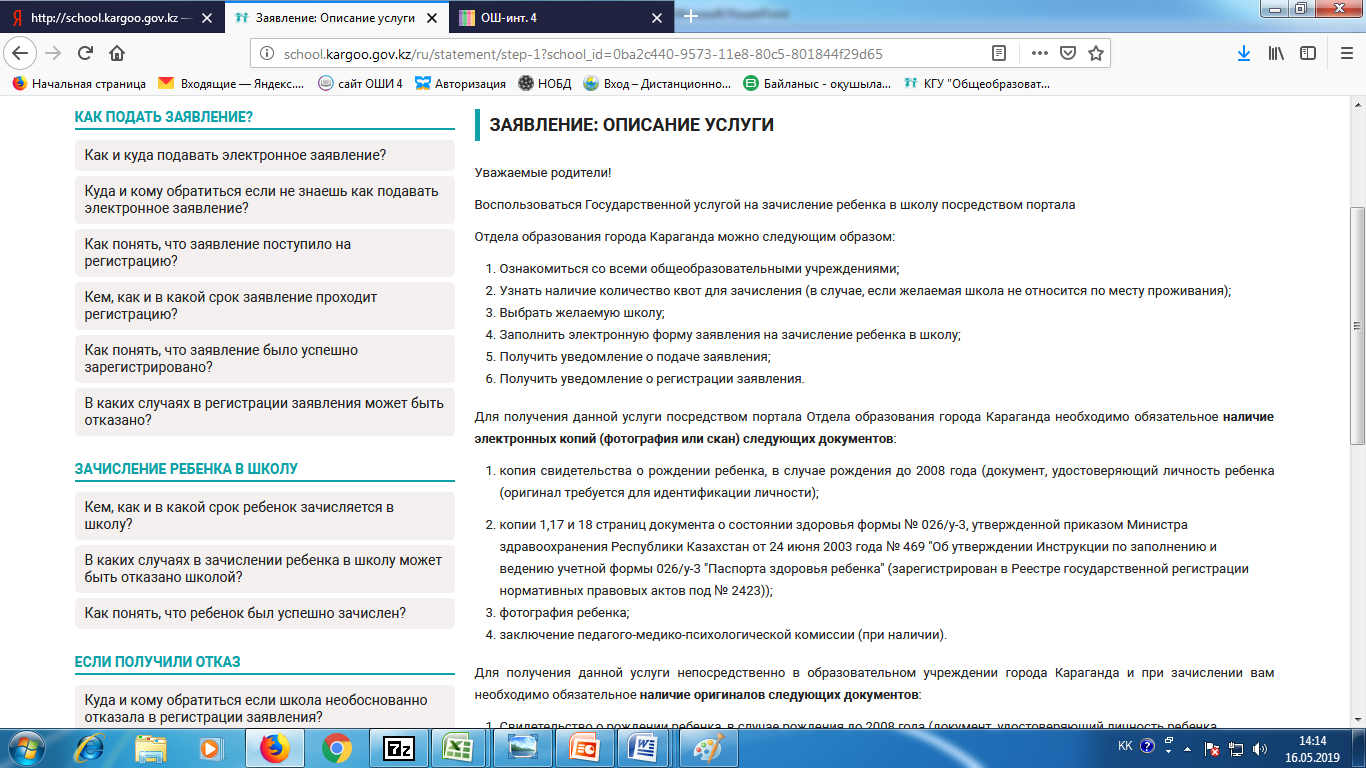 Перечень необходимых документов так же, дается на странице  «Описание услуги»:
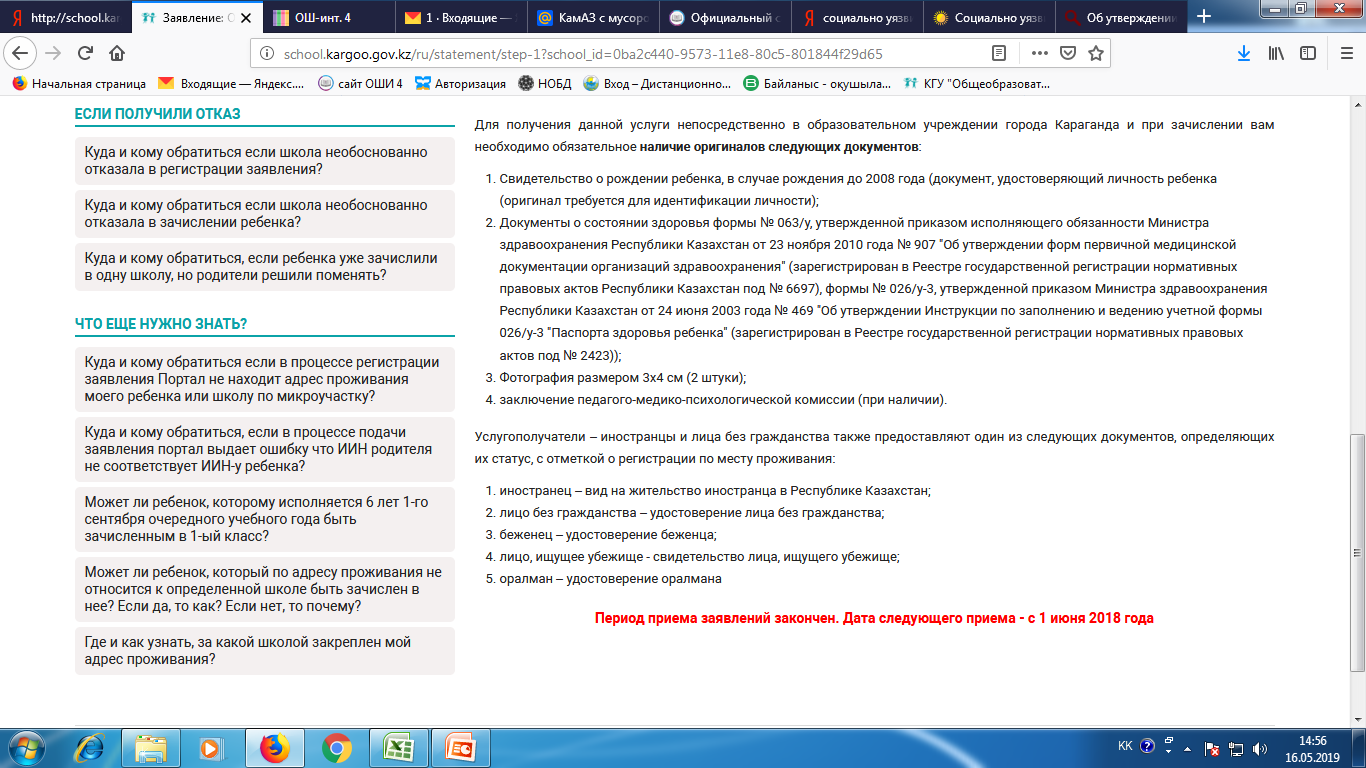 На основании Постановления Правительства РК№ 320 от  12.03.2012г.  «Об утверждении размеров, источников, видов и Правил предоставления социальной помощи гражданам, которым оказывается социальная помощь», необходимо предоставлять дополнительные документы, в соответствии с социальной категорией.
Для зачисления в школу – интернатВам необходимо обратиться в  приемную школы, так как из-за специфики организации образования, внешний портал закрыт и ваших детей будут зачислять с внутреннего портала.